Муниципальное бюджетное общеобразовательное учреждение 
Донская средняя общеобразовательная школа Зерноградского района имени генерала армии Лелюшенко Д.Д.
Пасху радостно встречаем
«Пасха в гости к нам пришла,
 радость детям принесла»
Классный руководитель Демченко Лариса Фёдоровна
ОТРЯД «ВЕРНЫЕ ДРУЗЬЯ»
Девиз класса:
Учимся, творим и радуемся вместе,
Мы познаем себя и мир.
Нам это интересно!
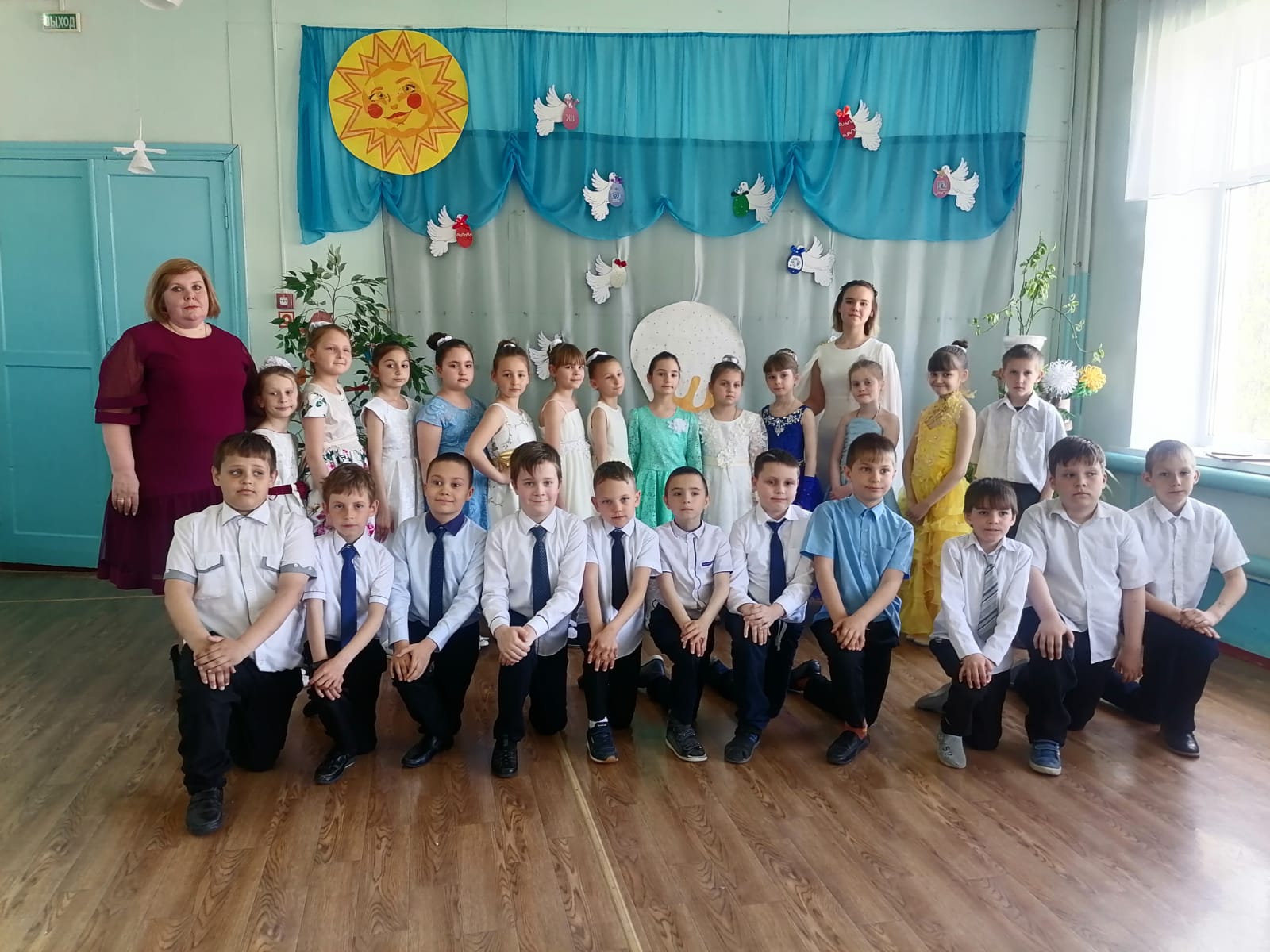 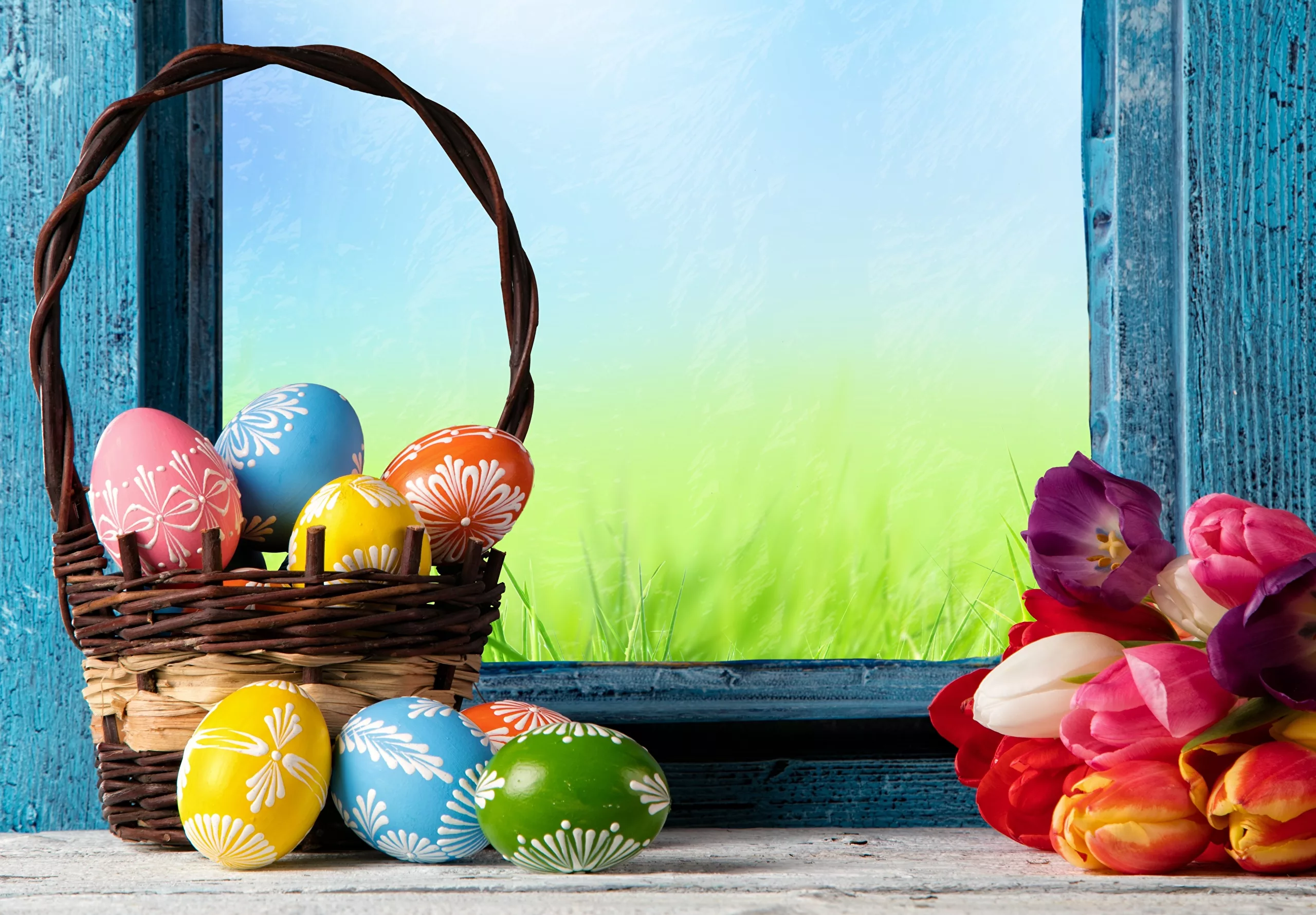 Светлый праздник наступает,
Слышен звон колоколов…
С Воскресением поздравляем,
И кулич уже готов.
Пусть в ваш дом придет согласие,
Будет жизнь полна чудес,
В прошлом будут разногласия.
С Пасхой вас! Христос воскрес!
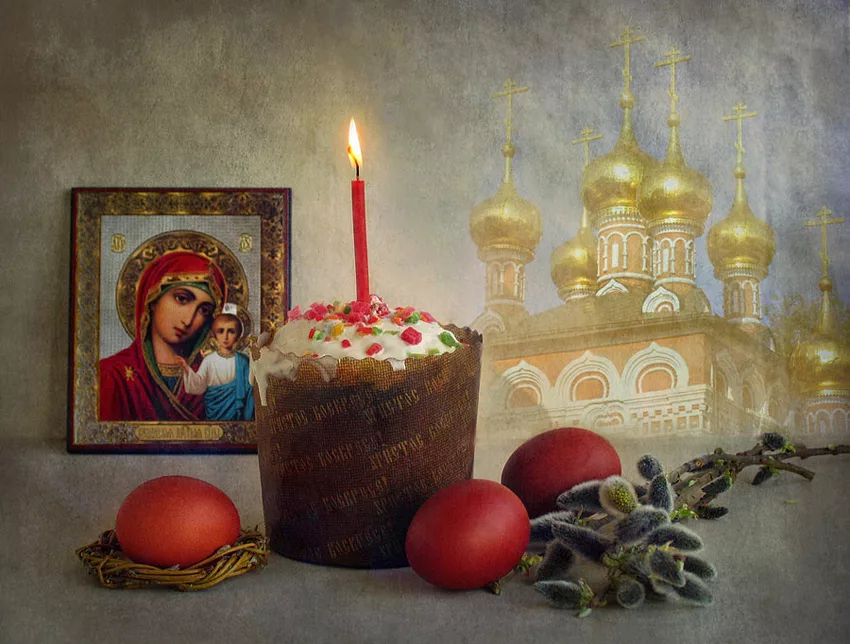 Пасха  — главный православный праздник. История праздника насчитывает более 2000 лет. В переводе с греческого языка слово «пасха» означает «избавление». Во всем мире верующие празднуют воскрешение Божьего Сына Иисуса Христа, торжествуют победу жизни над смертью.
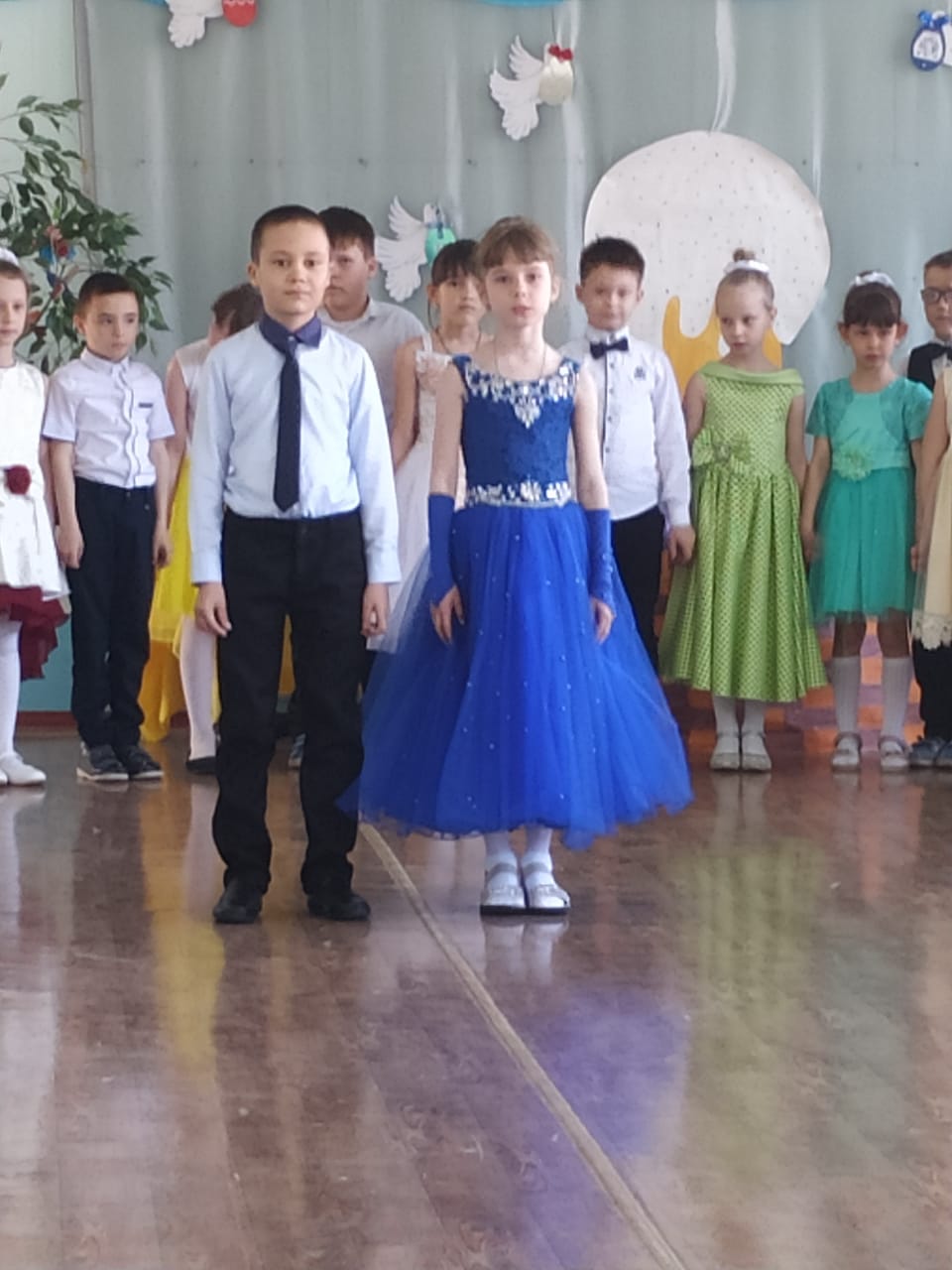 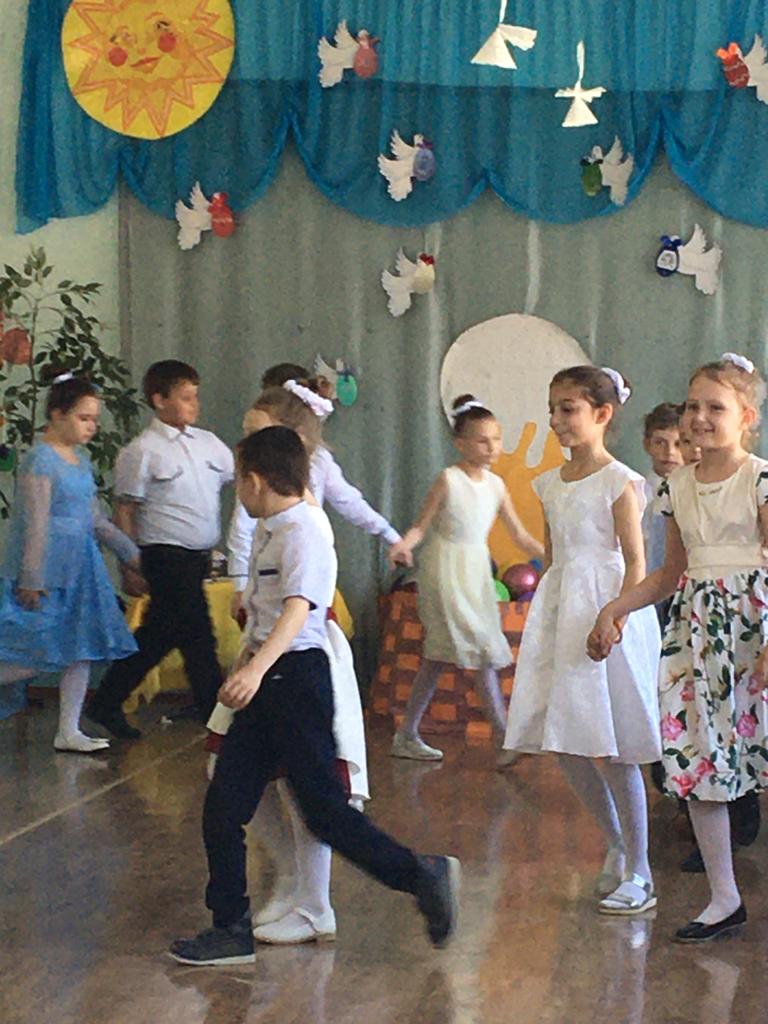 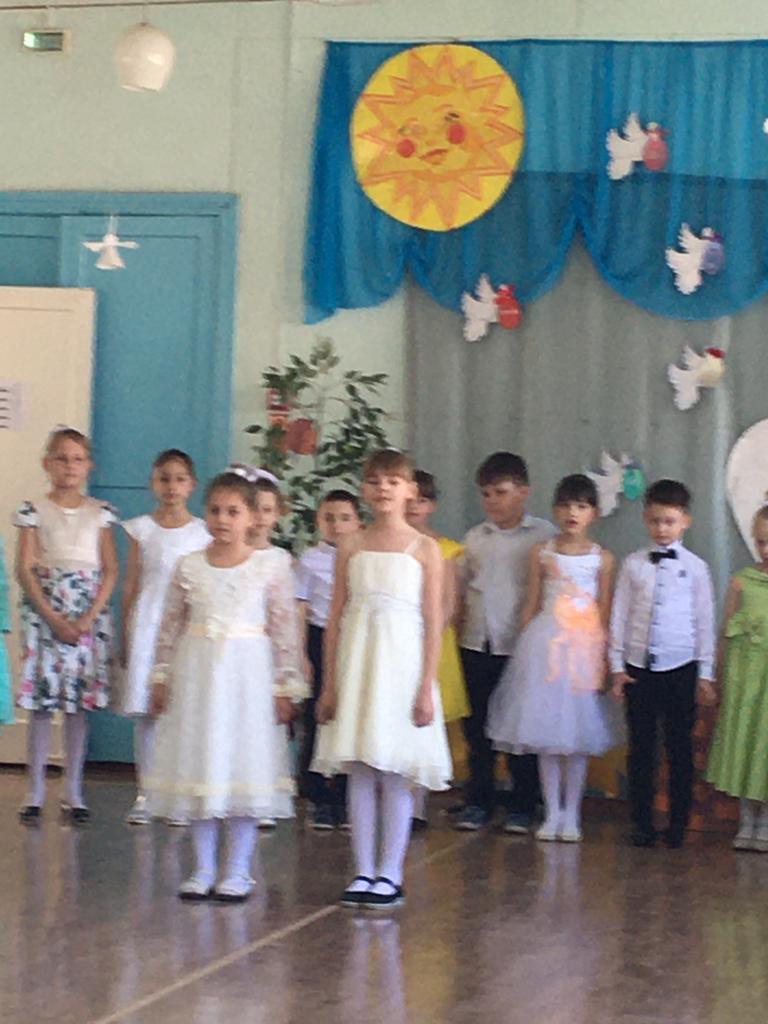 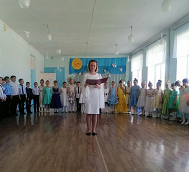 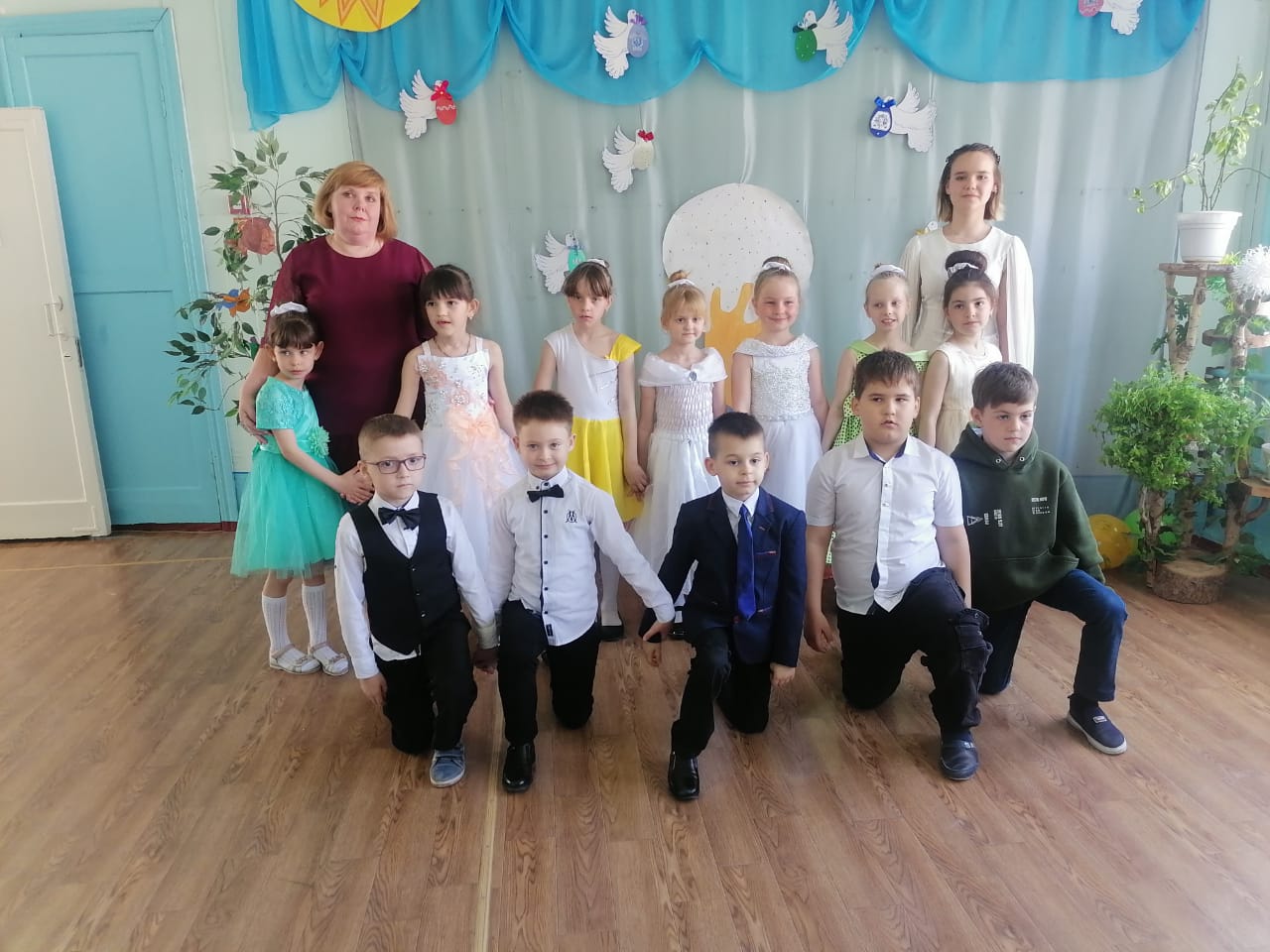 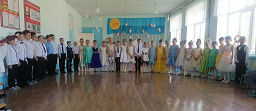 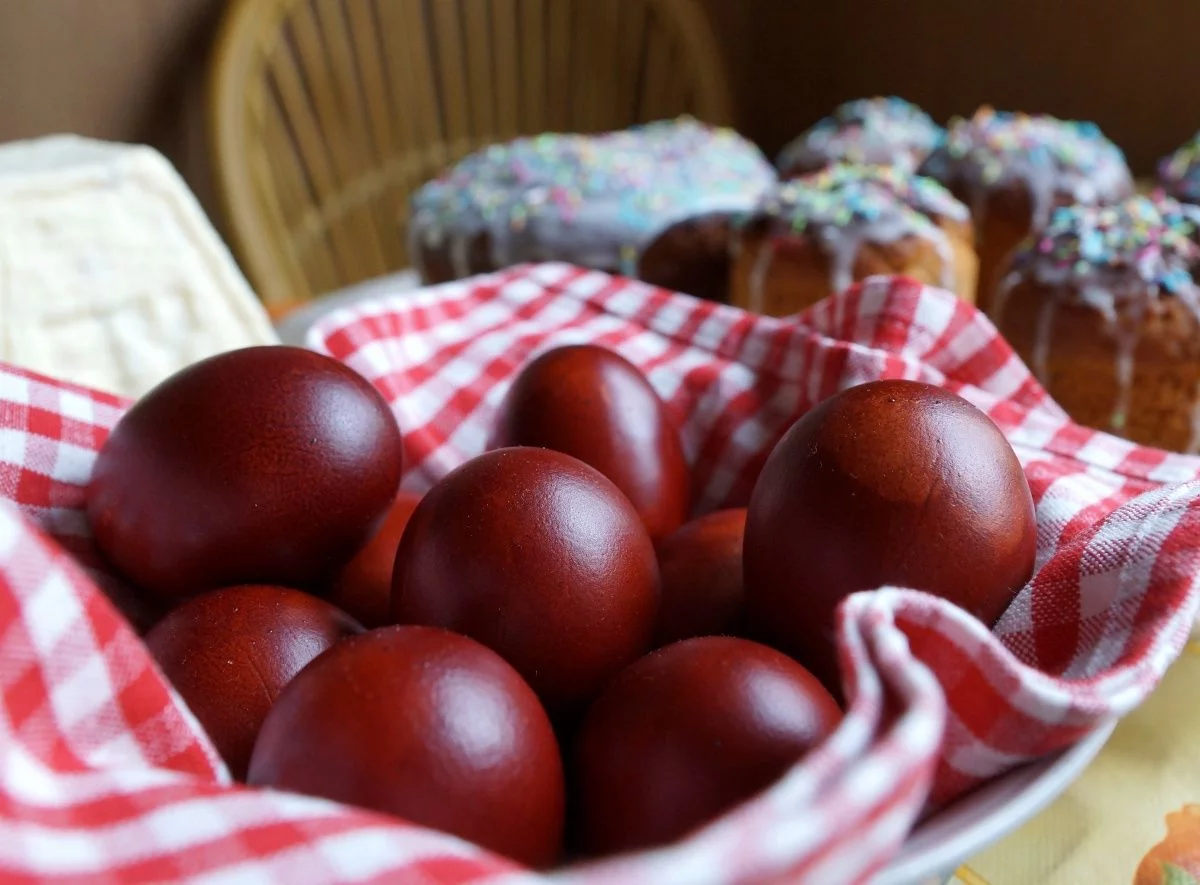 Одна из традиций празднования Пасхи - красить яйца. 
Одна из гипотез окрашивания яиц на Пасху связана с Марией Магдалиной. После известия о воскрешении Иисуса Христа Мария решила сообщить эту радостную весть самому императору Тиберию. К императору нельзя было ходить без подарков, а у нее ничего не было, она в качестве символического подарка взяла с собой куриное яйцо. Выбрала она куриное яйцо, так как оно всегда символизировало жизнь, новый этап в развитии. И когда Мария сообщила императору, что Иисус Христос воскрес, император сильно рассмеялся и сказал: "Это так же невозможно, как твоему белому яйцу превратиться в красное". Сразу же после его слов куриное яйцо, принесенное Марией, стало красным. 
Красный цвет символизирует кровь, пролитую на кресте Иисусом.
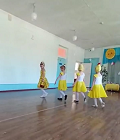 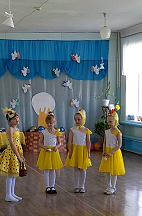 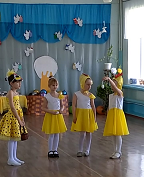 Инсценировка легенды «Подарок»
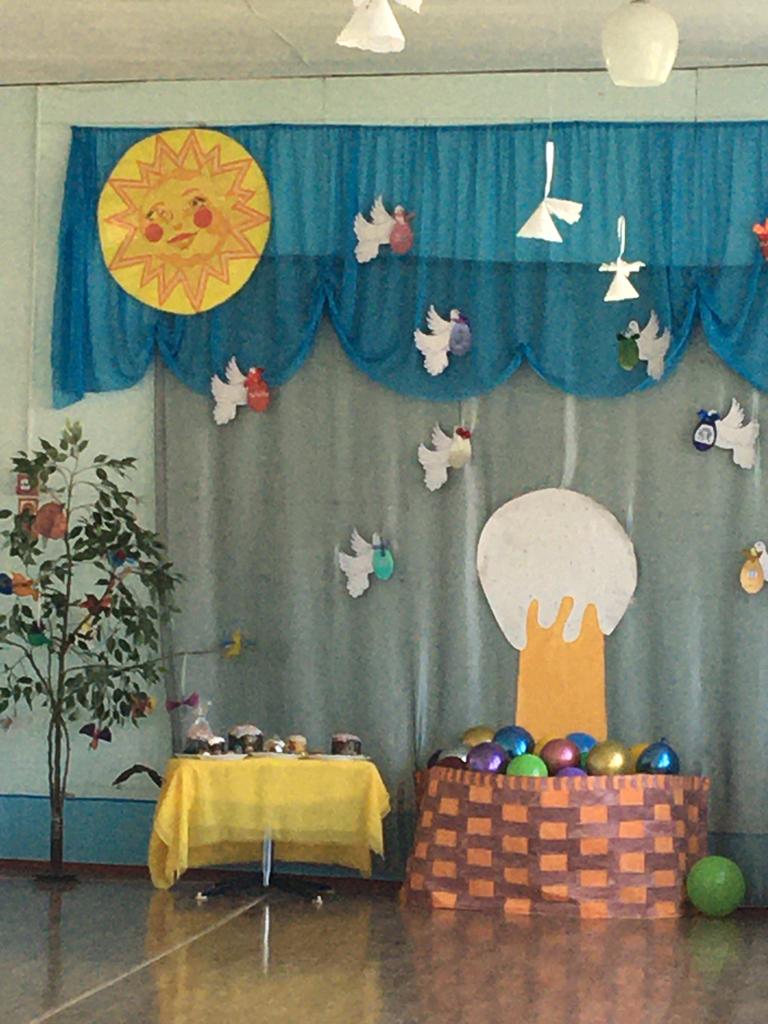 Известны пасхальные традиции печь куличи, что означает «круглый хлеб» и делать творожные пасхи в виде усеченной пирамиды.
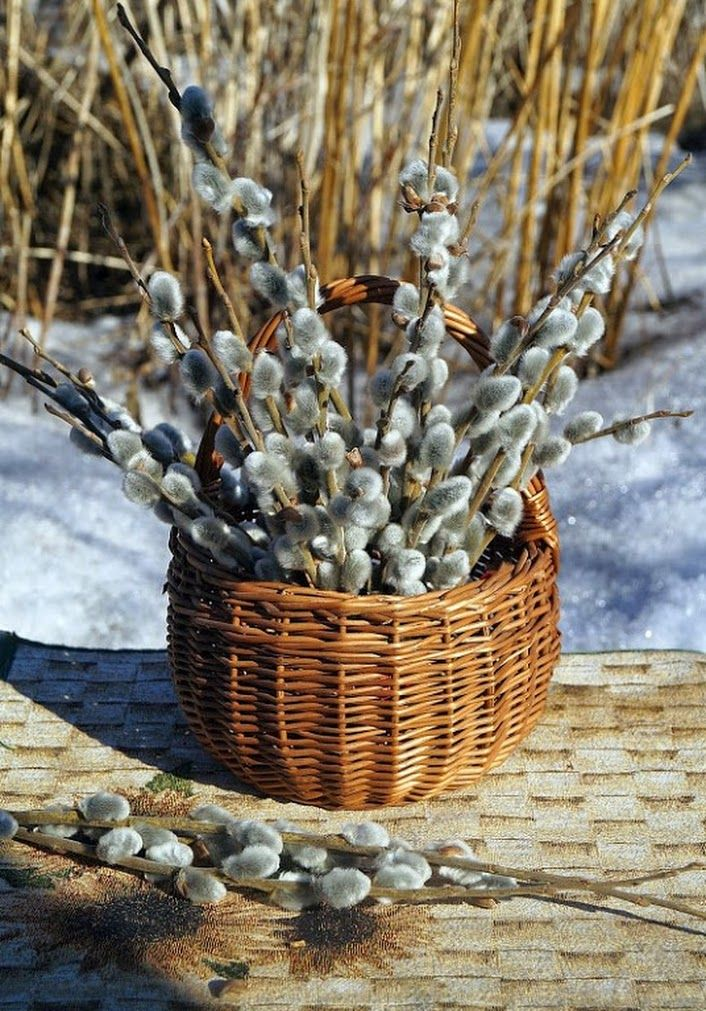 За неделю до праздника Пасхи встречают вербное воскресенье. По преданию именно в этот день Иисус въехал в Иерусалим, после того как воскресил своего друга Лазаря. Жители города встречали гостя веточками олив (в других источниках веточками пальмы). Но так как у нас в России это дерево не растет, то оливу заменили на вербу.
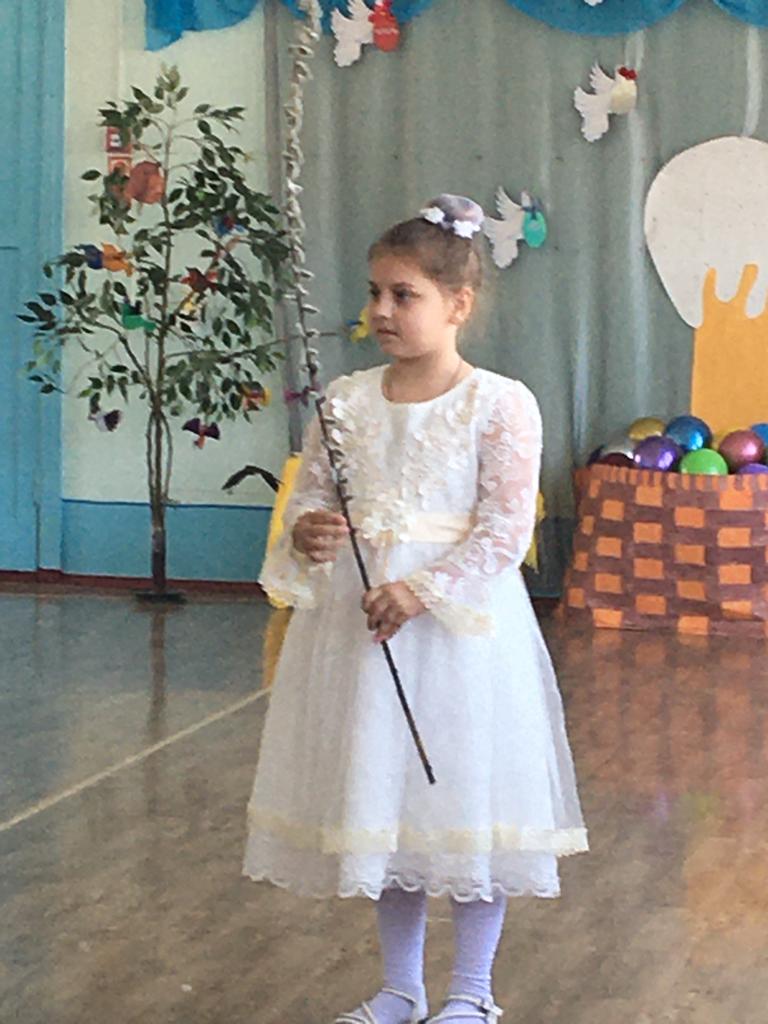 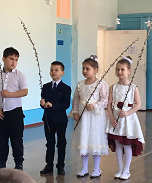 Мальчики да девочки      
Свечечки да вербочки
Понесли домой.
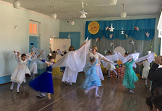 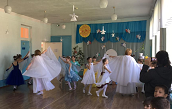 На Пасху было принято петь веселые песни и водить хороводы «Ангелы»
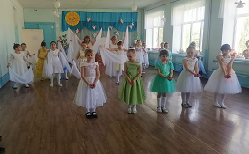 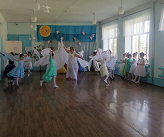 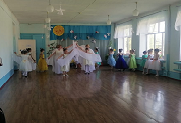 Хоровод «Ангелы»
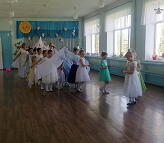 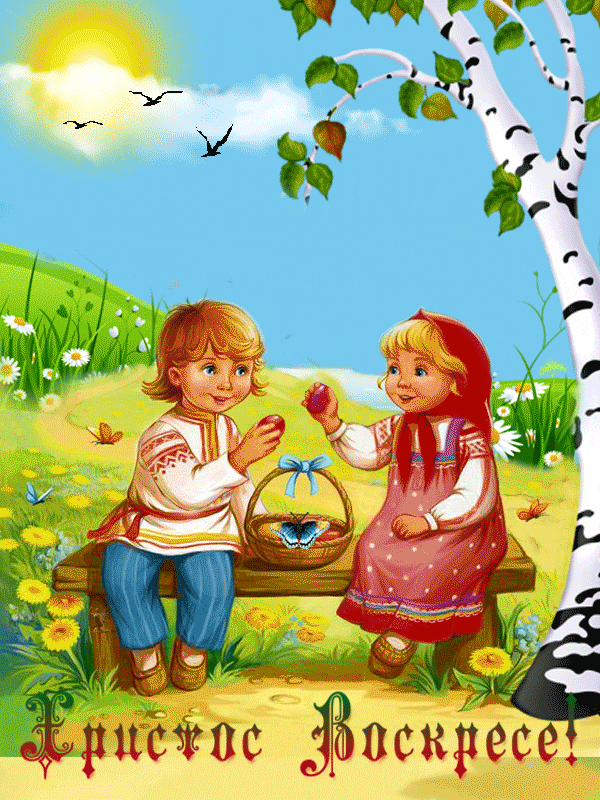 Светлый праздник Пасхи издавна славился различными забавами и веселыми играми.
Игра «Гнёздышко»
Суть игры перенести все яйца в гнездышко. Яйцо положить в ложку, а ложку держать на вытянутой руке. Тут задача трудная - донести бы!
Выигрывает та команда, которая и быстрее и аккуратнее и у которой меньше яиц падало. Скорее всего, победит «ДРУЖБА».
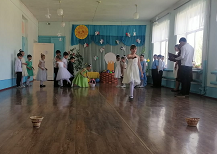 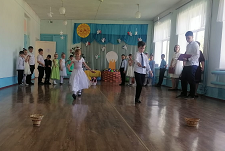 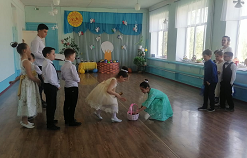 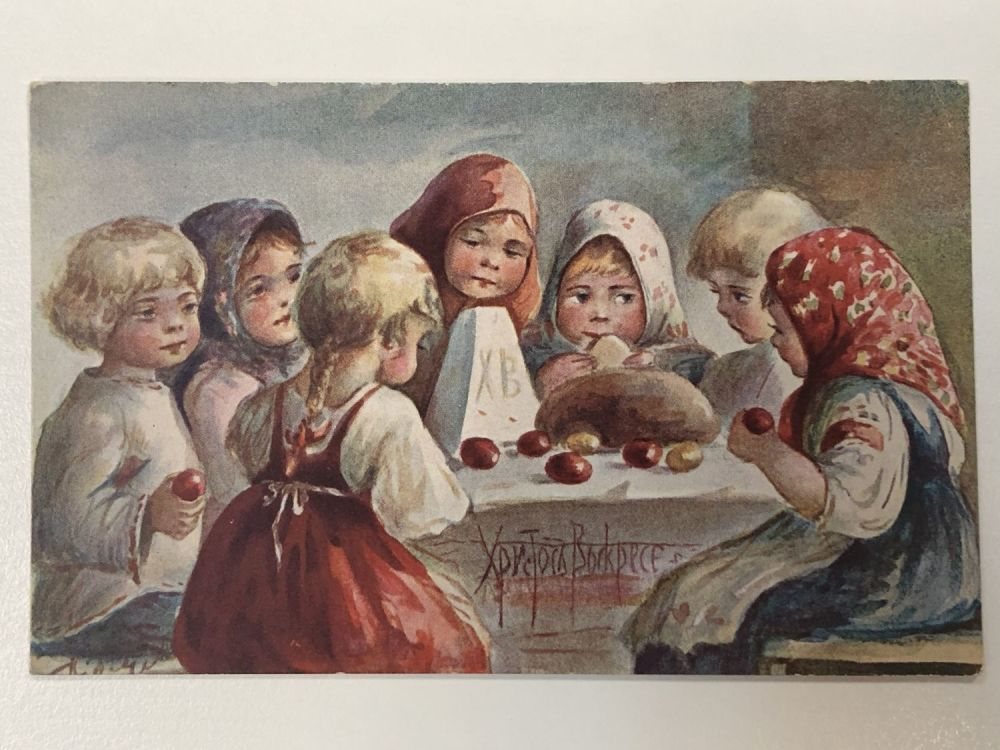 Игра «Раскрути яйцо»Играют двое игроков. У каждого – свое яйцо. Одновременно игроки раскручивают свои пасхальные яйца на столе. У кого яйцо дольше будет крутиться – тот и выиграл. Победитель забирает яйцо проигравшего игрока.
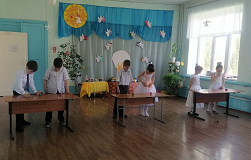 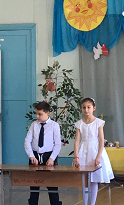 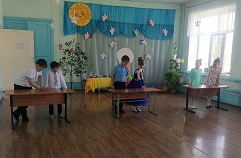 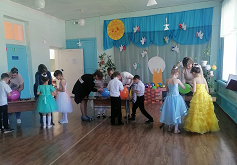 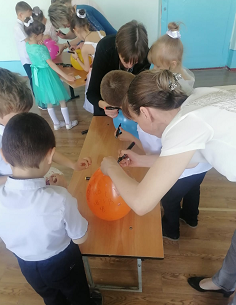 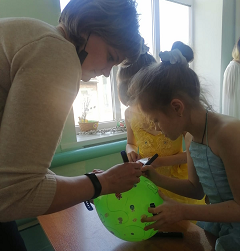 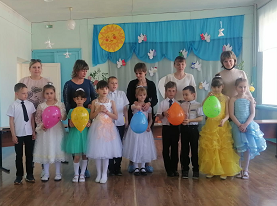 Игра «Укрась пасхальное яйцо».
 Участвуют дети с мамами, каждому из которых дается один воздушный шарик и наборы пасхальных наклеек. Они должны украсить свой шарик - «яйцо» наклейками.
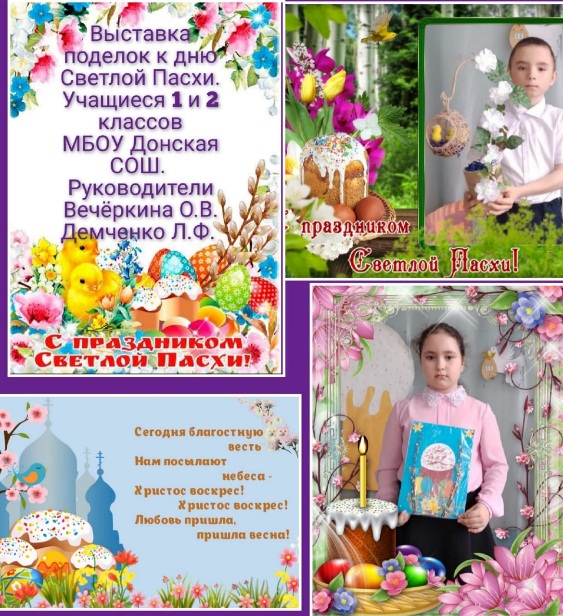 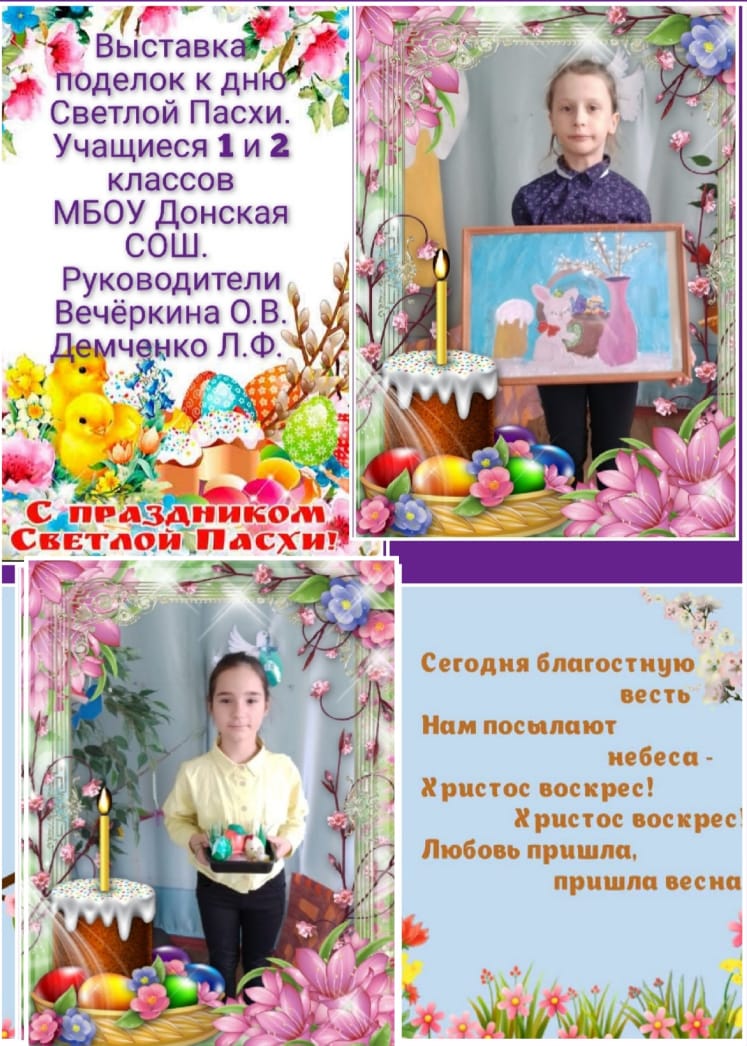 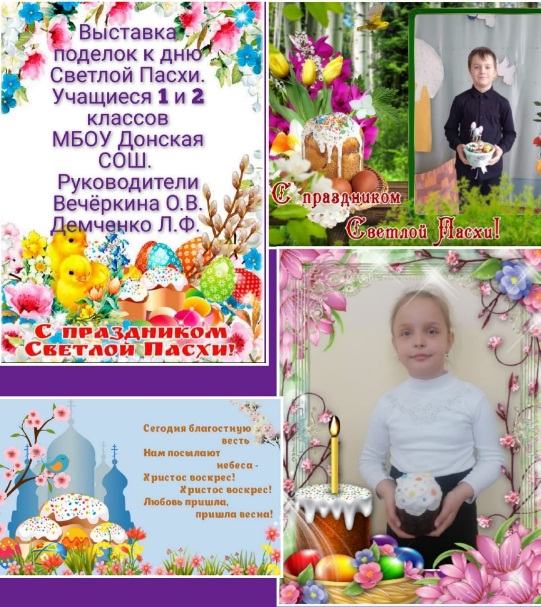 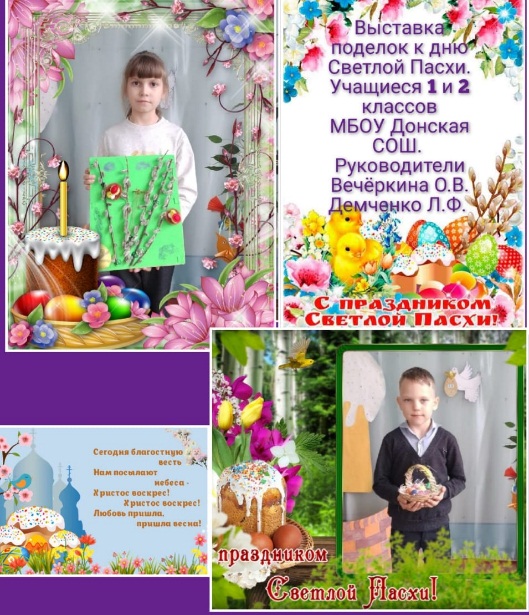 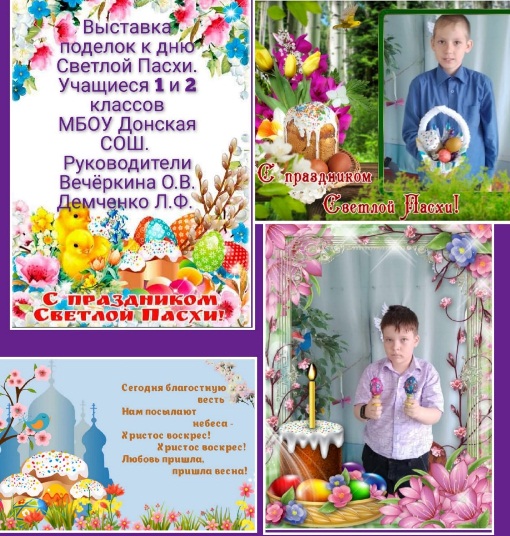 Пасха – любимый и почитаемый всеми православный праздник, он всегда был по-весеннему ярким и долгожданным! В старину рукодельницы накануне Пасхи изготавливали разные поделки.
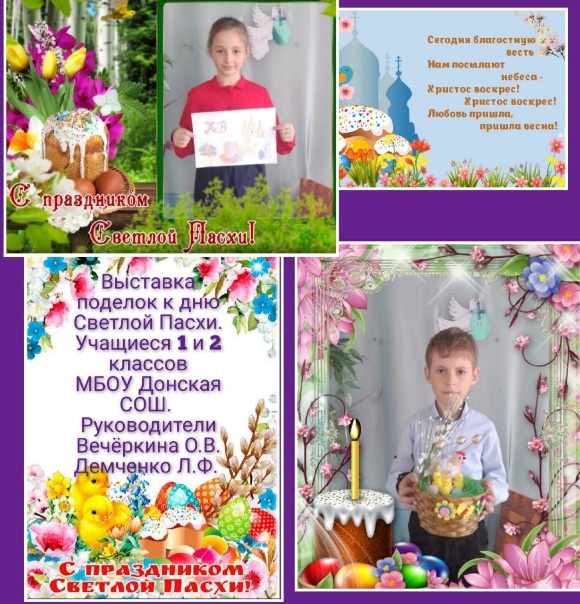 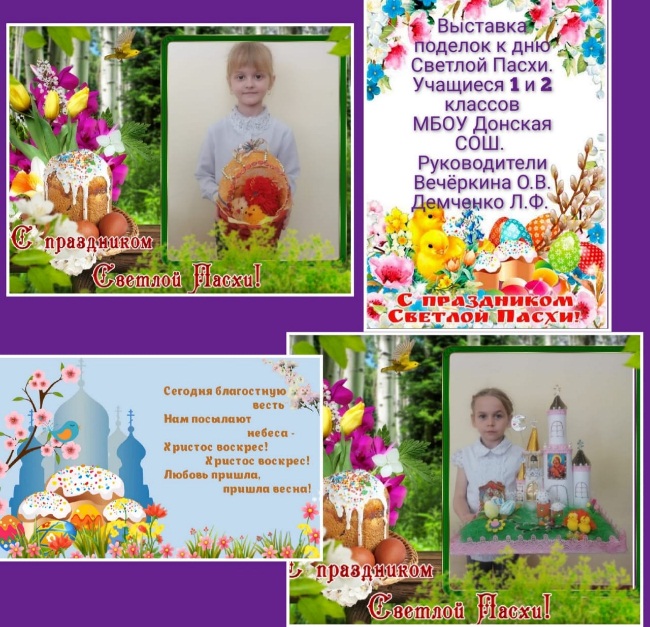 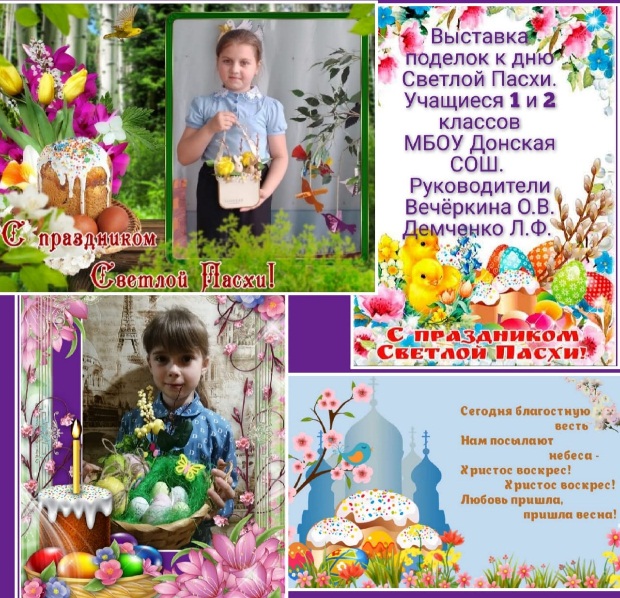 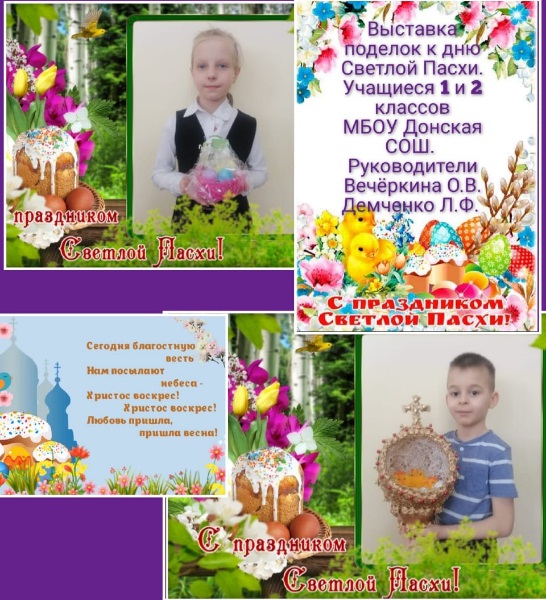 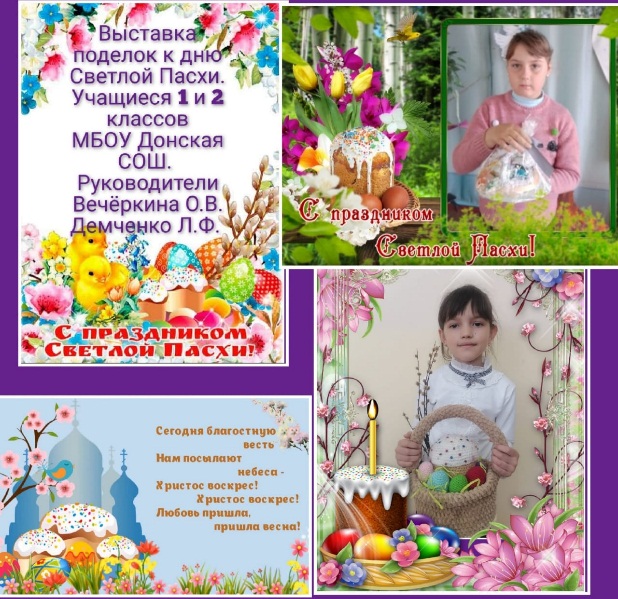 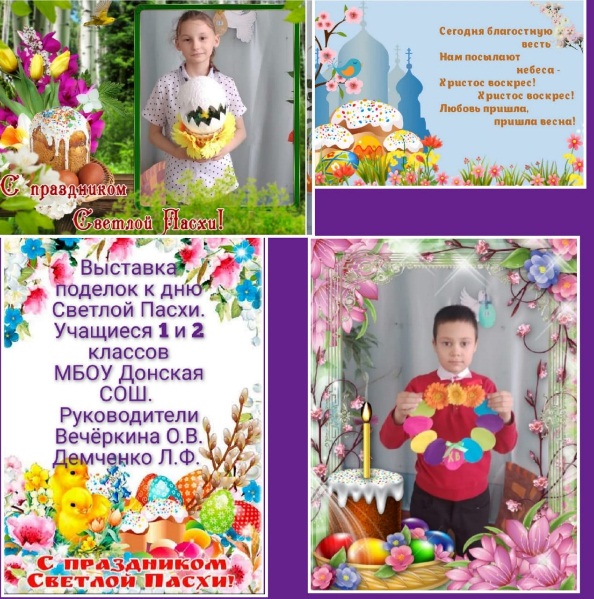 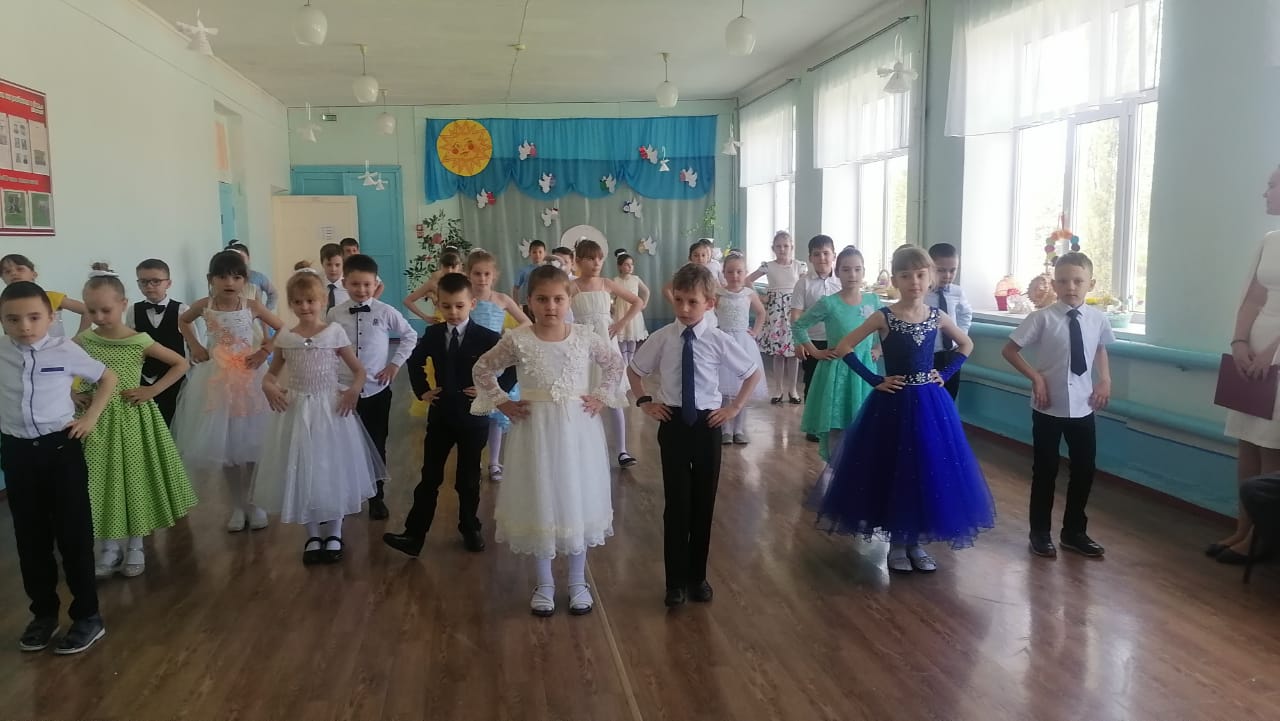 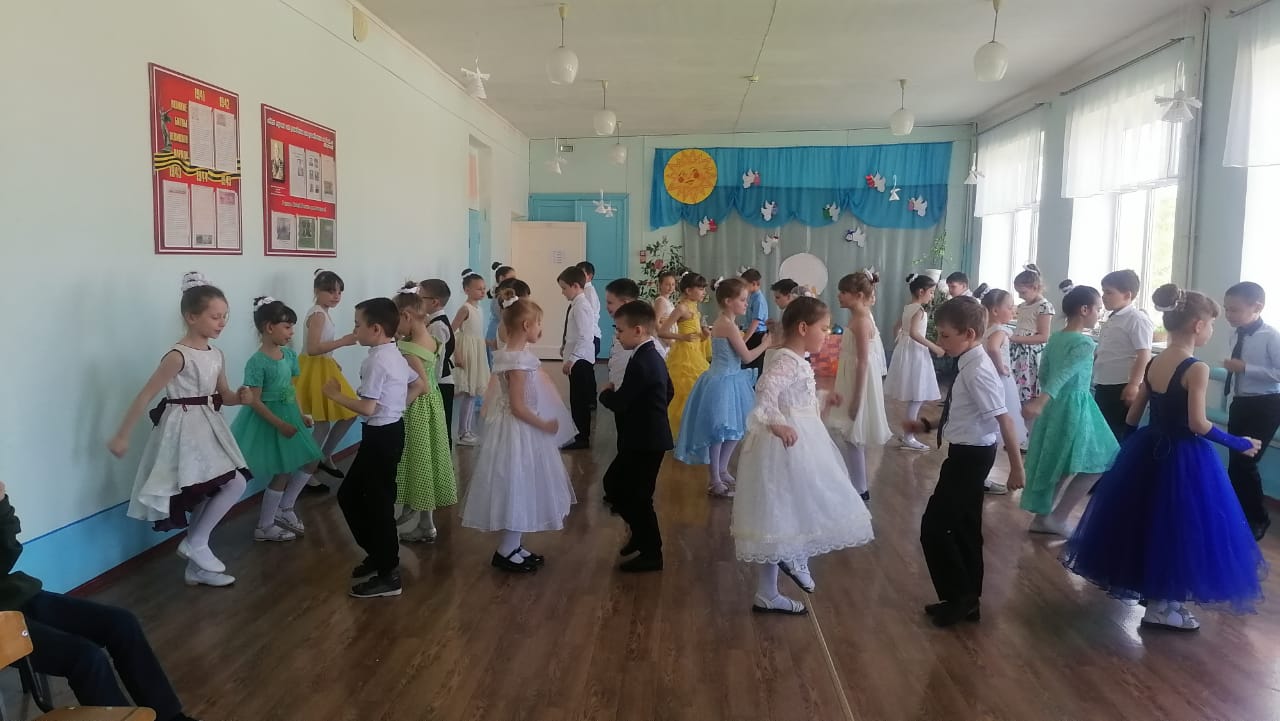 Пасха – праздник радости и красоты, доброты и любви. Это праздник победы добра над злом. Будьте же друг к другу внимательнее, милосерднее и добрее. Пусть в ваших сердцах поселится вера, надежда, любовь.

Танец «Доброта»